敬意を
　表す言い方
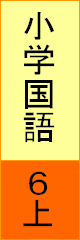 ９６～９９ページ
敬
けい
語
区
域
いき
閉
へい
店
拝
はい
見する
尊
そん
敬
Copyright (C) 2016 / 柏市教育委員会　 All Rights Reserved.